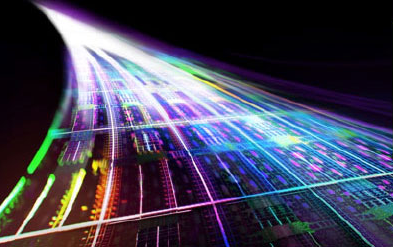 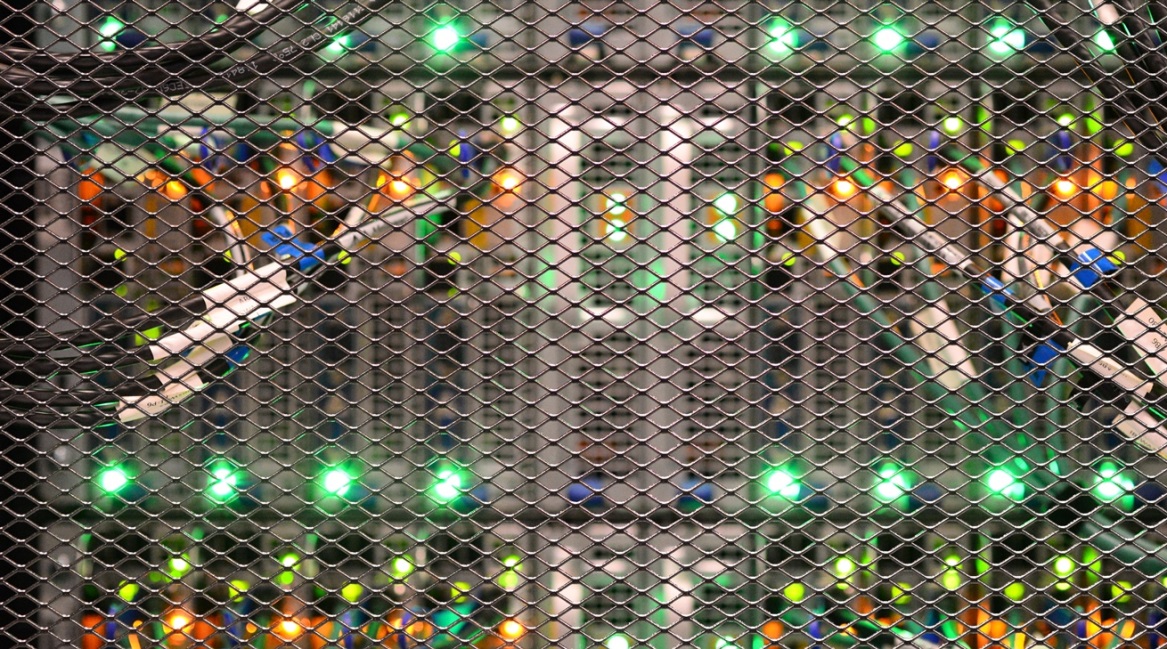 GPU Programming and PyCUDABrian GregorShuai WeiJune 28, 2018
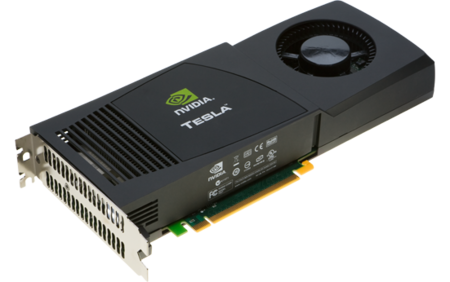 Research Computing Services
Boston University
[Speaker Notes: This version of the slides was updated for the Fall of 2017.

This tutorial is an introduction to the use of GPUs and an overview of the various ways to make use of them on the SCC.]
GPU Programming
Access to the SCC
Login:   tuta#

Password:   VizTut#
[Speaker Notes: GPU (The graphics processing unit) is a specialized and highly
parallel microprocessor designed to offload CPU and accelerate 2D or 3D
rendering.

Up until 1999, the term "GPU" didn't actually exist, and
NVIDIA coined the term during it's launch of the GeForce 256.

The 3dfx Voodoo (1996) was considered one of the first true
3D game cards]
GPU Programming
Access to the SCC GPU nodes
# copy tutorial materials:   
% cp –r /project/scv/examples/gpu/tutorials .
or
% cp –r /scratch/tutorials .
% cd tutorials

# request  a  node  with GPUs:   
% qsh –l gpus=1
[Speaker Notes: GPU (The graphics processing unit) is a specialized and highly
parallel microprocessor designed to offload CPU and accelerate 2D or 3D
rendering.

Up until 1999, the term "GPU" didn't actually exist, and
NVIDIA coined the term during it's launch of the GeForce 256.

The 3dfx Voodoo (1996) was considered one of the first true
3D game cards]
GPU Programming
Tutorial Materials
# tutorial materials online:
scv.bu.edu/examples

# on the cluster:
/project/scv/examples
[Speaker Notes: GPU (The graphics processing unit) is a specialized and highly
parallel microprocessor designed to offload CPU and accelerate 2D or 3D
rendering.

Up until 1999, the term "GPU" didn't actually exist, and
NVIDIA coined the term during it's launch of the GeForce 256.

The 3dfx Voodoo (1996) was considered one of the first true
3D game cards]
GPU Programming
GPU computing
GPU: Graphics Processing Unit
Traditionally used for real-time rendering of computer graphics
High Computational density and memory bandwidth
Throughput processor: 1000s of concurrent threads to hide latency
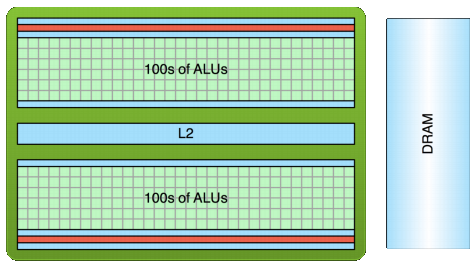 [Speaker Notes: GPUs can be
found in a wide range of systems, from desktops and laptops to
mobile phones and super computers]
GPU Programming
GPU – graphics processing unit
Originally designed as a graphics processor
NVIDIA GeForce 256 (1999) – first GPU
single-chip processor for mathematically-intensive tasks
transforms of vertices and polygons
lighting
polygon clipping
texture mapping
polygon rendering

NVIDIA Geforce 3, ATI Radeon 9700 – early 2000’s
Now programmable!
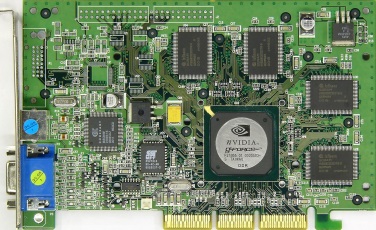 [Speaker Notes: GPU (The graphics processing unit) is a specialized and highly
parallel microprocessor designed to offload CPU and accelerate 2D or 3D
rendering.

Up until 1999, the term "GPU" didn't actually exist, and
NVIDIA coined the term during it's launch of the GeForce 256.

The 3dfx Voodoo (1996) was considered one of the first true
3D game cards]
GPU Programming
Modern GPUs are present in
Embedded systems
Personal Computers
Game consoles
Mobile Phones
Workstations
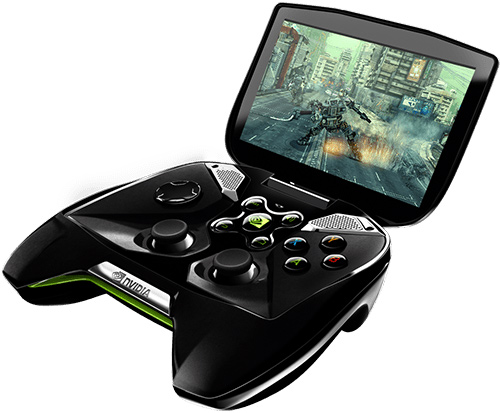 [Speaker Notes: GPUs can be
found in a wide range of systems, from desktops and laptops to
mobile phones and super computers]
GPU Programming
Traditional GPU workflow
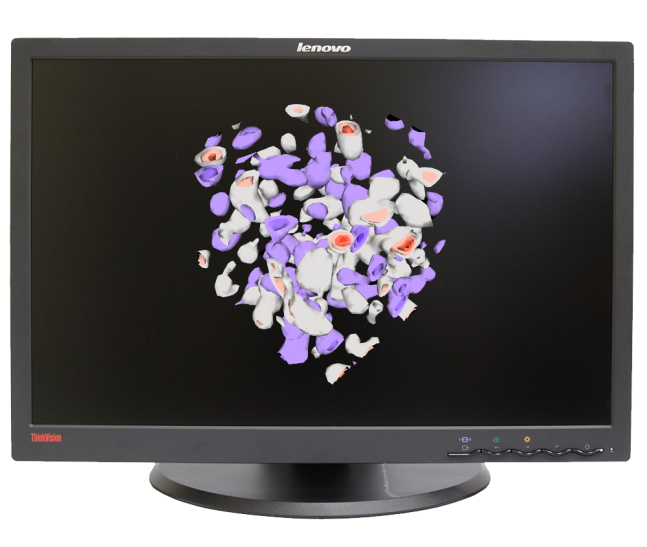 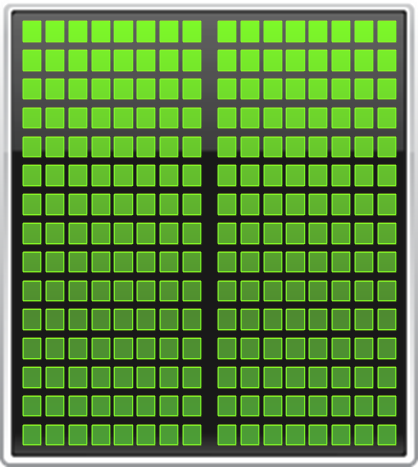 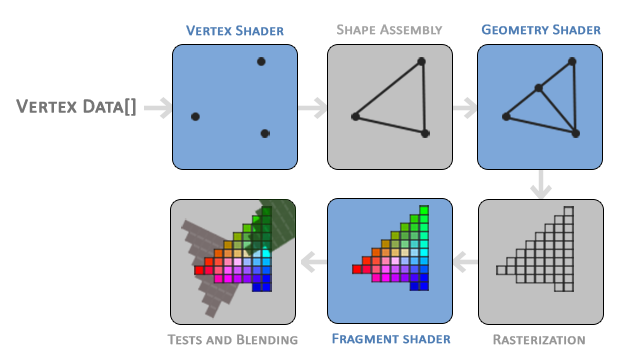 https://learnopengl.com/#!Getting-started/Hello-Triangle
[Speaker Notes: The original GPUs were modelled after the concept of a
fixed graphics pipeline. This pipeline simply transforms coordinates from 3D space
(specified by programmer) into 2D pixel space on the screen.

Early GPUs implemented only the rendering stage in hardware,
requiring the CPU to generate triangles for the GPU to operate on.
As GPU technology progressed, more and more stages of the
pipeline were implemented in hardware on the GPU, freeing up
more CPU cycles.]
GPU Programming
GPGPU
1999-2000 computer scientists from various fields started using GPUs to accelerate a range of scientific applications.

GPU programming required the use of graphics APIs such as OpenGL and Cg.

2001 – LU factorization implemented using GPUs

2002 James Fung (University of Toronto) developed OpenVIDIA.

NVIDIA greatly invested in GPGPU movement and offered a number of options and libraries for a seamless experience for C, C++ and Fortran programmers.
[Speaker Notes: The next step in the evolution of GPU hardware was the
introduction of the programmable pipeline on the GPU. In 2001,
NVIDIA released the GeForce 3 which gave programmers the
ability to program parts of the previously non-programmable
pipeline. 

Instead of sending all the graphics description data to
the GPU and have it simply flow through the fixed pipeline, the
programmer can now send this data along with vertex "programs"
(called shaders) that operate on the data while in the pipeline [1].
These shader programs were small "kernels", written in
assembly-like shader languages. For the first time, there was limited
amount of programmability in the vertex processing stage of the
pipeline.]
GPU Programming
GPGPU timeline
In November 2006 NVIDIA launched CUDA, an API that allows to code algorithms for execution on GeForce GPUs using the C programming language.

Khronus Group defined the OpenCL programming language in 2008. It is supported on AMD, NVIDIA and ARM GPU platforms.  OpenCL code can also be compiled to run on CPUs.

In 2012 NVIDIA presented and demonstrated OpenACC - a set of directives that greatly simplify parallel programming of heterogeneous systems.
[Speaker Notes: The GPU hardware evolution thus far has gone from an
extremely specific, single core, fixed function hardware pipeline
implementation just for graphics rendering, to a set of highly
parallel and programmable cores for more general purpose
computation.]
GPU Programming
CPU
GPU
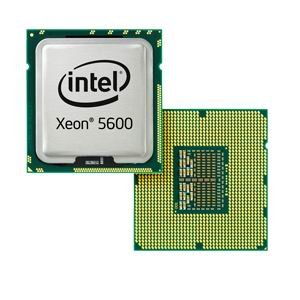 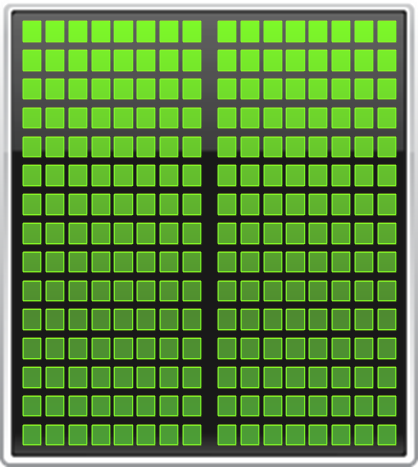 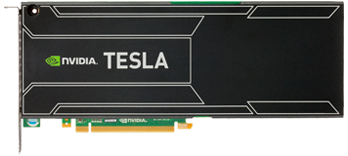 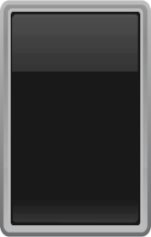 CPUs consist of a few cores optimized for serial processing and general purpose calculations.
GPUs consist of hundreds or thousands of smaller, efficient cores designed for parallel performance.  The hardware is designed for specific calculations.
[Speaker Notes: Modern CPU's nowadays typically have 2 to 12 cores and are highly optimized for serial processing.
GPUs consist of hundreds or even thousands of smaller efficient cores designed for parallel processing]
GPU Programming
SCC CPU
SCC GPU
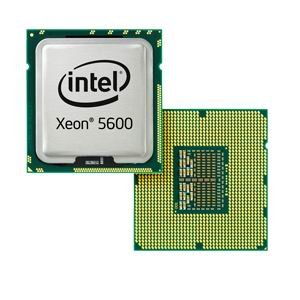 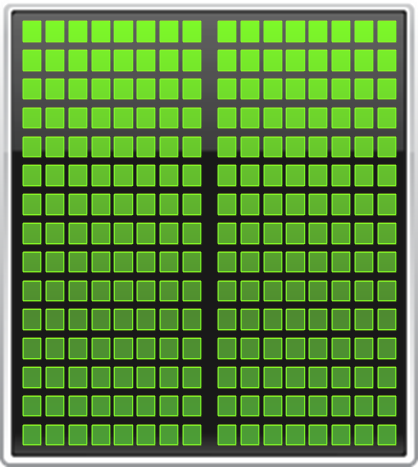 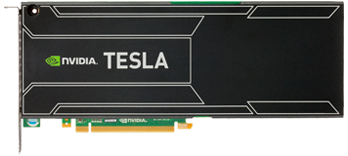 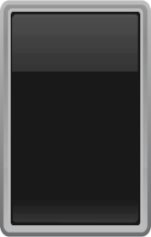 NVIDIA Tesla P100:

Single instruction per cycle
3584 CUDA cores


4.7 Teraflops double precision
Intel Xeon E5-2680v4:
Clock speed: 2.4 GHz
4 instructions per cycle with AVX2
CPU - 28 cores

2.4 x 4 x 28 = 
268.8 Gigaflops double precision
[Speaker Notes: As an example we can look at the CPUs and GPUs that are used on our Linux cluster.]
GPU Programming
SCC CPU
SCC GPU
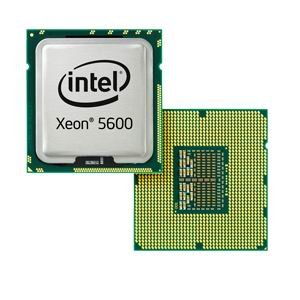 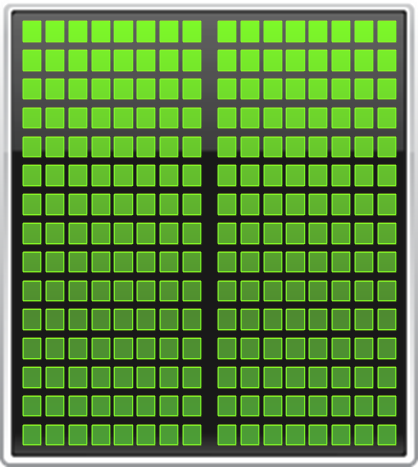 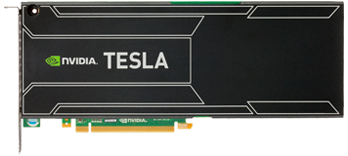 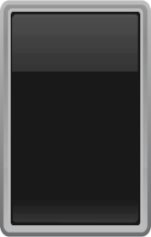 NVIDIA Tesla P100:
Memory size: 12GB total
Bandwidth: 549 GB/sec
Intel Xeon E5-2680v4 :
Memory size: 256 GB
Bandwidth: 76.8 GB/sec
[Speaker Notes: There is a significant difference in memory size and bandwidth that should be taken into account while deciding where to perform the calculations.]
GPU Programming
10x GPU Computing Growth
2008
2015
6,000
Tesla GPUs

150K
CUDA downloads

77
Supercomputing Teraflops

60
University Courses

4,000
Academic Papers
450,000
Tesla GPUs

3M      
CUDA downloads

54,000        
Supercomputing Teraflops

800    
University Courses

60,000    
Academic Papers
[Speaker Notes: If we look back only 5 years and compare some the number of CUDA-capable GPU's used or CUDA downloads, we can see a significant rise in GP using GPU.


Future GPU generations will look more and more like wide-vector
general purpose CPUs, and eventually both will be seamlessly
combined as one.]
GPU Programming
GPU Acceleration
Seamless linking to GPU-enabled libraries.
Simple directives for easy GPU-acceleration of new and existing applications
Most powerful and flexible way to design GPU accelerated applications
[Speaker Notes: There are 3 basic approaches to adding GPU acceleration to your applications.

But first, many applications are already GPU-accelerated.  So first, find out if the
application you are interested in already uses GPUs.

If you are developing your own application, you can add GPU acceleration by:
1. Dropping in pre-optimized GPU-accelerated libraries as an alternative to MKL, IPP, FFTW and other widely used libraries
2. Adding some directives (or compiler “hints”) in your source code to automatically parallelize loops
3. Using the programming languages you already know to implement your own parallel algorithms

For each performance-critical area in your application, these approaches can be used independently or together.  

For example you can use a GPU-accelerated library to perform some initial calculations on your data and then write your own code to perform custom calculations not (yet) available in a library.

The CUDA parallel computing platform and programming model supports all of these approaches.

So, let’s take a closer look at each approach.]
GPU Programming
Minimum Change, Big Speed-up
Application Code
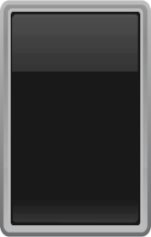 Rest of Sequential
CPU Code
Compute-Intensive Functions
CPU
GPU
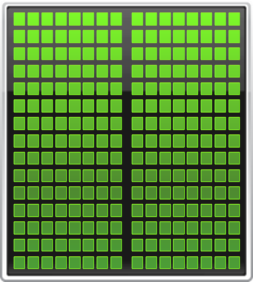 Use GPU to Parallelize
+
GPU Programming
Will Execution on a GPU Accelerate My Application?


Computationally intensive—The time spent on computation significantly exceeds the time spent on transferring data to and from GPU memory.

Massively parallel—The computations can be broken down into hundreds or thousands of independent units of work.

Well suited to GPU architectures – some algorithms or implementations will not perform well on the GPU.
[Speaker Notes: Will Execution on a GPU Accelerate My Application?

A GPU can accelerate an application if it fits all of the following criteria:]
GPU Programming
GPU Programming
GPU resources on the SCC

There are several sets of nodes that incorporate GPUs and are available to the SCC users:

20 nodes with  8 NVIDIA Tesla M2070 GPUs each:
scc-ha1, …, scc-he2    and scc-ja1, …, scc-je2  

24 buy-in nodes with  3 NVIDIA Tesla M2050 GPUs each:
scc-ea1, …, scc-fc4  

14 K40m cards (2 shared and 12 buy-in):
scc-c01 (2gpus), scc-c04 (4), scc-c05(4), scc-sc1(2), scc-sc2(2)

28 P100 cards:
scc-c08-scc-c11 (2 gpus each), scc-c12-scc-c14 & scc-x01-x04 (4 gpus each)
GPU Programming
Interactive GPU job

Request xterm with access to 1 GPU for the 12 hours default time limit:   
> qrsh -V  -l gpus=1


Med.Campus users need to add project name: 
> qrsh -V  -P project -l gpus=1
GPU Programming
Flags related to GPU jobs

-l gpus=#            # number of gpus
-l gpu_type=GPUtype  # M2070, K40m, P100
-l gpu_c=#.#         # compute capability (at least)
			 # 2.0(default), 3.5(K40), 6.0(P100)
GPU Programming
Flags related to GPU jobs

-pe omp N            # number of cpu slots
-l gpus=G
If M gpus are required then G = M/N (rounded down)


Example (request a whole node with 2 GPUs and 20 CPUs):

-pe omp 20 –l gpus=0.1


Example (request a 1 GPU, 4 CPUs, and the K40m or P100 GPUs):

-pe omp 4 –l gpus=0.25,gpu_c=3.5
GPU Programming
Interactive Batch

Examine GPU hardware and driver
> nvidia-smi
	-h for help
	-q for long query of all GPUs
	PCIe Bus ID
	Power State/Fans/Temps/Clockspeed
Tutorial examples
> cd /project/scv/examples/gpu/tutorials/deviceQuery
> ls -l

drwxr-xr-x 2 koleinik scv 4096 Jun 25 15:45 deviceQuery/
drwxr-xr-x 2 koleinik scv 4096 Jun 23 08:26 gemm/
drwxr-xr-x 2 koleinik scv 4096 Jun 23 08:49 gpu_matlab/
drwxr-xr-x 2 koleinik scv 4096 Jun 10 08:49 gpu_r/
drwxr-xr-x 2 koleinik scv 4096 Jun 25 13:51 helloCuda/
drwxr-xr-x 2 koleinik scv 4096 Jun 25 15:11 vectorAdd/

// add CUDA software to the user's path
module load cuda
// OR do it by specifying the version
module load cuda/8.0


// go to the deviceQuery example
> cd deviceQuery

// execute the program
> ./deviceQuery
GPU Programming
GPU Programming
CUDA:   Device Query
Device: "Tesla M2050"
  CUDA Driver Version / Runtime Version          4.2 / 4.2
  CUDA Capability Major/Minor version number:    2.0
  Total amount of global memory:                 2687 MBytes (2817982464 bytes)
  (14) Multiprocessors x ( 32) CUDA Cores/MP:    448 CUDA Cores
  GPU Clock rate:                                1147 MHz (1.15 GHz)
  Total amount of constant memory:               65536 bytes
  Total amount of shared memory per block:       49152 bytes
  Total number of registers available per block: 32768
  Warp size:                                     32
  Maximum number of threads per block:           1024
  Maximum sizes of each dimension of a block:    1024 x 1024 x 64
  Maximum sizes of each dimension of a grid:     65535 x 65535 x 65535
  Concurrent copy and kernel execution:          Yes with 2 copy engine(s)
  Run time limit on kernels:                     No
  . . .
intro_gpu/deviceQuery/deviceQuery.cpp
GPU Programming
CUDA:   Hello, World!   example
#define NUM_BLOCKS 4
#define BLOCK_WIDTH 8

/* Main function, executed on host (CPU) */
int main( void) {

     /* print message from CPU */
     printf( "Hello Cuda!\n" );

     /* execute function on device (GPU) */
     hello<<<NUM_BLOCKS, BLOCK_WIDTH>>>();

     /* wait until all threads finish their job */
     cudaDeviceSynchronize();

     /* print message from CPU */
     printf( "Welcome back to CPU!\n" );

     return(0);
}
Kernel: A parallel function that runs on the GPU
intro_gpu/helloCuda/helloCuda.cu
GPU Programming
PyCUDA – why C code?
As we will see…one way to use CUDA with Python is to embed CUDA C code directly into the Python code.

Custom C code is how maximum control over the GPU operation is achieved.

We’ll cover some CUDA C code approaches which also explain how to use the GPU before getting into PyCUDA.
GPU Programming
CUDA:   Hello, World!   example
/* Function executed on device (GPU */
__global__ void  hello( void) {

  printf( "\tHello from GPU: thread %d and block %d\n",
                                threadIdx.x,  blockIdx.x );

}
intro_gpu/helloCuda/helloCuda.cu
GPU Programming
CUDA:   Hello, World!   example
Compile and build the program using NVIDIA's nvcc compiler:

nvcc -o helloCuda helloCuda.cu -arch sm_20
Running the program on the GPU-enabled node:
helloCuda

Hello Cuda!
        Hello from GPU: thread 0 and block 0
        Hello from GPU: thread 1 and block 0
        . . . 

        Hello from GPU: thread 6 and block 2
        Hello from GPU: thread 7 and block 2
Welcome back to CPU!
Note: Threads are executed on "first come, first serve" basis. Can not expect any order!
intro_gpu/helloCuda/helloCuda.cu
GPU Programming
Basic Concepts
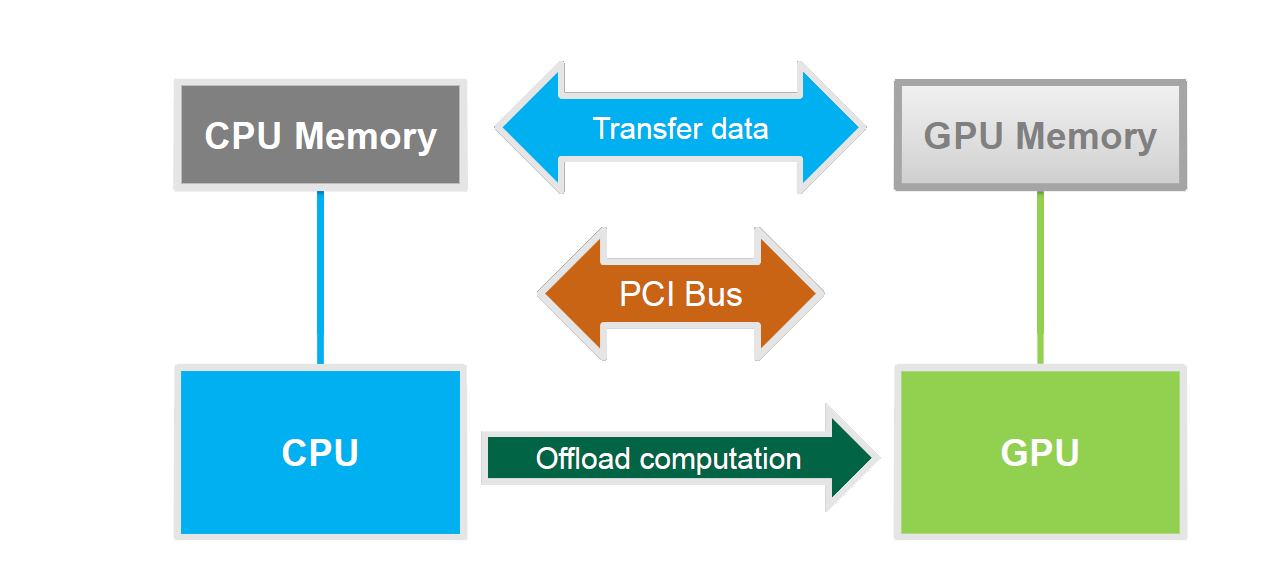 GPU Programming
CUDA:   Blocks, Threads, Grids, and more!
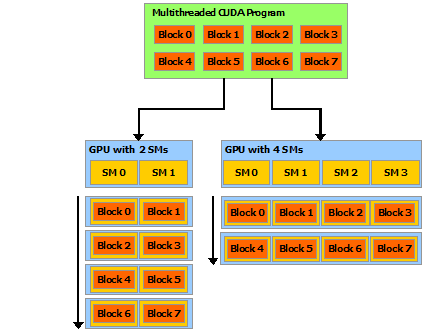 Threads – Parallelized computations.

Warp – A group of 32 threads.

Blocks – Groups of threads arranged in 1, 2, or 3 dimensions assigned to a grid.   

Grids – The set of blocks in the computation, arranged in 1, 2, or 3 dimensions.

SM – Streaming Multiprocessor.  A set of CUDA cores that handle a block or a set of blocks.

For more detail please see the RCS CUDA tutorial.
http://docs.nvidia.com/cuda/cuda-c-programming-guide/index.html#scalable-programming-model__automatic-scalability
Block
(0, 0)
Block
(1, 0)
Block
(2, 0)
Block
(0, 1)
Block
(1, 1)
Block
(2, 1)
Thread
(0, 1)
Thread
(0, 2)
Thread
(0, 0)
Thread
(1, 1)
Thread
(1, 2)
Thread
(1, 0)
Thread
(2, 1)
Thread
(2, 2)
Thread
(2, 0)
Thread
(3, 1)
Thread
(3, 2)
Thread
(3, 0)
Thread
(4, 1)
Thread
(4, 2)
Thread
(4, 0)
Host
Device
Grid 1
Grid 2
Block (1, 1)
Kernel 1
Kernel 2
GPU Programming
GPU Programming
CUDA:   Vector Addition   example
/* Main function, executed on host (CPU) */
int main( void) {


     /* 1. allocate memory on GPU */

     /* 2. Copy data from Host to GPU */

     /* 3. Execute GPU kernel */

     /* 4. Copy data from GPU back to Host */

     /* 5. Free GPU memory */

     return(0);
}
intro_gpu/vectorAdd/vectorAdd.cu
GPU Programming
CUDA:   Vector Addition   example
/* 1. allocate memory on GPU */

float *d_A = NULL;
if (cudaMalloc((void **)&d_A, size) != cudaSuccess) 
   exit(EXIT_FAILURE);

float *d_B = NULL;
cudaMalloc((void **)&d_B, size); /* For clarity we'll not check for err */

float *d_C = NULL;
cudaMalloc((void **)&d_C, size);
intro_gpu/vectorAdd/vectorAdd.cu
GPU Programming
CUDA:   Vector Addition   example
/* 2. Copy data from Host to GPU */

cudaMemcpy(d_A, h_A, size, cudaMemcpyHostToDevice);


cudaMemcpy(d_B, h_B, size, cudaMemcpyHostToDevice);
intro_gpu/vectorAdd/vectorAdd.cu
GPU Programming
CUDA:   Vector Addition   example
/* 3. Execute GPU kernel */

/* Calculate number of blocks and threads */ 
int threadsPerBlock = 256;
int blocksPerGrid =(numElements + threadsPerBlock - 1) / threadsPerBlock;

/* Launch the Vector Add CUDA Kernel */
vectorAdd<<<blocksPerGrid, threadsPerBlock>>>(d_A, d_B, d_C, numElements);

/* Wait for all the threads to complete */
cudaDeviceSynchronize();
intro_gpu/vectorAdd/vectorAdd.cu
GPU Programming
CUDA:   Vector Addition   example
/* 4. Copy data from GPU back to Host */

cudaMemcpy(h_C, d_C, size, cudaMemcpyDeviceToHost);
intro_gpu/vectorAdd/vectorAdd.cu
GPU Programming
CUDA:   Vector Addition   example
/* 5. Free GPU memory */

cudaFree(d_A);
cudaFree(d_B);
cudaFree(d_C);
intro_gpu/vectorAdd/vectorAdd.cu
GPU Programming
CUDA:   Vector Addition   example
v10
v11
v12
v0
v1
v2
v3
v4
v5
v6
v7
v8
v9
Block # 1
Block # 0
/* CUDA Kernel */
__global__ void vectorAdd( const float *A, 
			 const float *B, 
			       float *C, 
			       int numElements) {

      /* Calculate the position in the array */
      int i = blockDim.x * blockIdx.x + threadIdx.x;

      /* Add 2 elements of the array */
      if (i < numElements) C[i] = A[i] + B[i];
}
intro_gpu/vectorAdd/vectorAdd.cu
GPU Programming
CUDA:   Vector Addition   example
/* To build this example, execute Makefile */
> make

/* To run, type vectorAdd: */
> vectorAdd

[Vector addition of 50000 elements]
Copy input data from the host memory to the CUDA device
CUDA kernel launch with 196 blocks of 256 threads * 
Copy output data from the CUDA device to the host memory
Done

* Note: 196 x 256 = 50176 total threads
intro_gpu/vectorAdd/vectorAdd.cu
GPU Programming
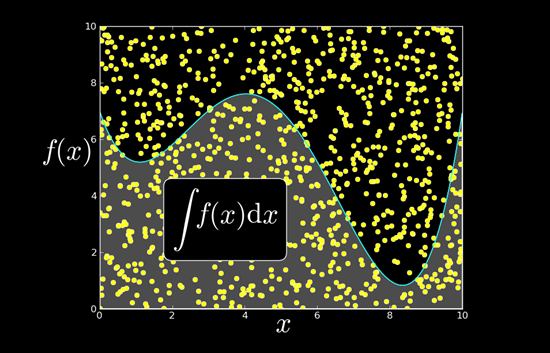 GPU Accelerated Libraries
NVIDIA cuRAND
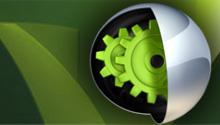 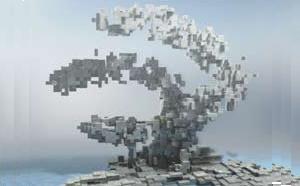 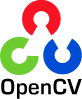 NVIDIA cuBLAS
NVIDIA NPP
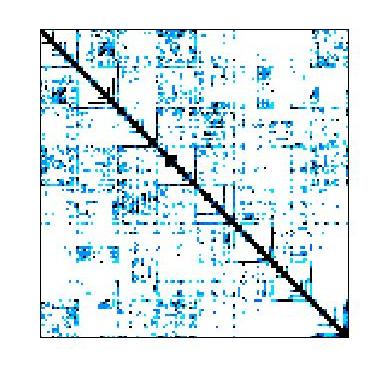 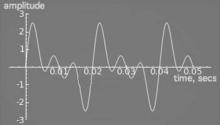 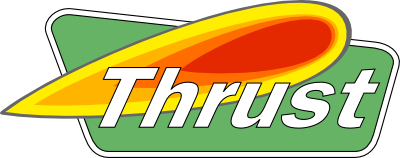 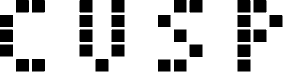 C++ STL Features for CUDA
Sparse Linear Algebra
NVIDIA cuFFT
NVIDIA cuSPARSE
GPU Programming
GPU Accelerated Libraries
powerful library of parallel algorithms and data structures;

provides a flexible, high-level interface for GPU programming;

For example, the thrust::sort algorithm delivers 5x to 100x faster sorting performance than STL and TBB
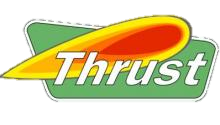 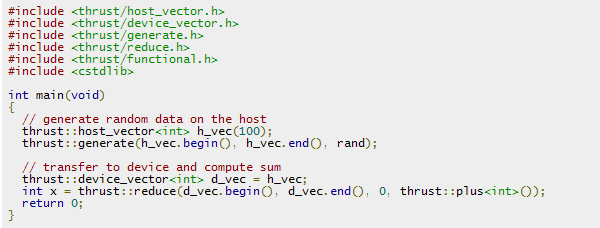 [Speaker Notes: Resembles C++ STL
High-level interface
Enhances developer productivity
Enables performance portability between GPUs and multicore CPUs
Flexible
CUDA, OpenMP, and TBB backends
Extensible and customizable
Integrates with existing software
Open source

If you are a C++ programmer you are more than likely familiar with the Standard Template Library, or STL.  
Thrust is an open-source parallel algorithms library which resembles the C++ STL. 
Thrust's high-level interface greatly enhances developer productivity while enabling performance portability 
between GPUs and multicore CPUs. Thrust includes back-end implementations for established technologies including
CUDA, Intel Threading Building Blocks, and the OpenMP standard.  The latest version of Thrust also enables custom
back ends to be implemented. This interoperability facilitates integration with existing software.

Thrust is extremely flexible and powerful – its high-level interface enables efficient GPU code to be written
without directly writing any CUDA kernel calls.  Thrust provides a GPU data container called device_vector that 
abstracts copying data to and from the GPU, and it provides a large set of efficient algorithms for operating on these
vectors, including sorting, searching, reductions, set operations, and transformations.  The example on the right shows 
the creation of a vector on the host CPU, where it is filled with random values.  The vector is then copied to the GPU
by assigning it to a device vector, and then the device vector is sorted.  Thrust’s radix sort is extremely fast, sorting well
over a billion keys per second on GPUs.]
GPU Accelerated Libraries
GPU Programming
GPU-enabled version of Intel’s Performance Primitives library.
>5000 primitives for image and signal processing.
Applications include image manipulation, thresholding, filtering, color conversions, and lots more.
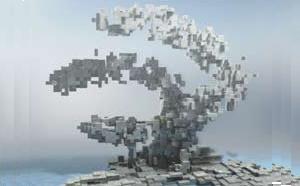 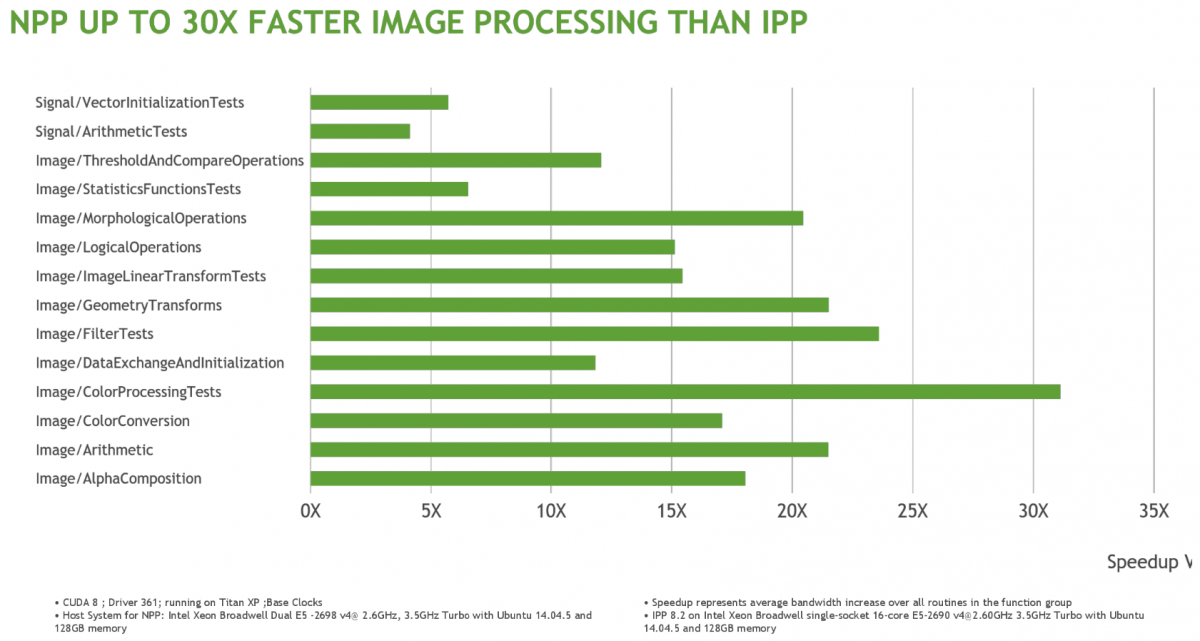 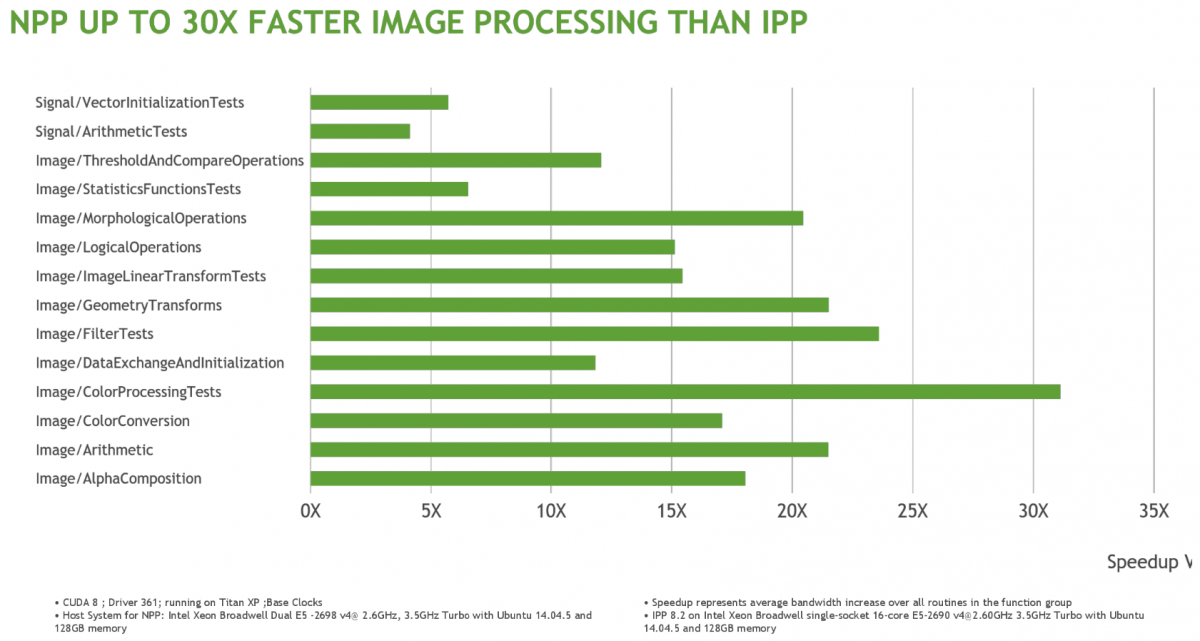 NVIDIA NPP
Intel 2.6 GHz Broadwell 2698v4 CPU
Titan XP GPU (variant of P100)
[Speaker Notes: The Intel IPP library is higher level than the MKL and contains a wide variety of routines.   

The NPP is mostly a drop-in replacement with updated function names (e.g. nppCopy vs. ippCopy) that executes on the GPU.  

From a programming point of view the NPP acts just like function calls in a library and all of the direct GPU code for allocations, copies, etc. are hidden from the programmer.]
GPU Programming
GPU Accelerated Libraries
a GPU-accelerated version of the complete standard BLAS library;


6x to 17x faster performance than the latest MKL BLAS

Complete support for all 152 standard BLAS routines

Single, double, complex, and double complex data types

Fortran binding
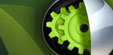 cuBLAS
[Speaker Notes: Developing applications around libraries offers a range of benefits:  

- Being callable from your host application, the CUDA accelerated libraries can hide a lot of the architectural details of the GPUs and therefore significantly shorten your application development 
cycle.  

CUDA-accelerated libraries often use APIs similar to  well established libraries widely used 
in scientific applications, thus enabling a drop-in acceleration experience. In some cases, the 
libraries will offer exactly the same interface for both the GPU accelerated Version and the CPU 
only version, resulting in code portable between the worlds. In other cases, some with a minimal 
amount of code changes will be necessary to accommodate both CPU and GPU support. 

Designing an application around libraries is also good software engineering practice, as it
reuses well tested code and therefore enhancing the overall quality of your application. 

- Finally, CUDA accelerated libraries developed by NVIDIA engineers are highly tuned for
Performance, delivering excellent performance on every generation of GPUs, while maintaining generality.]
GPU Programming
GEMM:      C = αAB + βC
/* General Matrix Multiply (simplified version) */
static void simple_dgemm(        int n,              double alpha, 
                           const double *A,    const double *B,
                                 double beta,        double *C) {
   int i, j, k;
   for (i = 0; i < n; ++i) {
      for (j = 0; j < n; ++j){

         double prod = 0;
         for (k = 0; k < n; ++k)  prod += A[k * n + i] * B[j * n + k];
 
         C[j * n + i] = alpha * prod + beta * C[j * n + i];
      }
   }
}
intro_gpu/gemm/cuGEMM.cpp
GPU Programming
BLAS GEMM:      C = αAB + βC
/* dgemm from BLAS library */
extern "C"{
extern void dgemm_(char *, char * , 
		  int *, int *, int *,
		  double *, double *, int *,
		  double *, int *,
		  double *, double *, int *); };

/* Main */
int main(int argc, char **argv)
{
   . . . 

   /* call gemm from BLAS library */
   dgemm_("N","N", &N, &N, &N, &alpha, h_A, &N, h_B, &N, &beta, h_C_blas,&N);
   . . .
intro_gpu/gemm/cuGEMM.cpp
GPU Programming
cuBLAS GEMM:      C = αAB + βC
/* Main */
int main(int argc, char **argv)
{
     /* 0. Initialize CUBLAS */
     cublasCreate(&handle);

     /* 1. allocate memory on GPU */
     cudaMalloc((void **)&d_A, n2 * sizeof(d_A[0]));

     /* 2. Copy data from Host to GPU */
     status = cublasSetVector(n2, sizeof(h_A[0]), h_A, 1, d_A, 1);

     /* 3. Execute GPU kernel */
     cublasDgemm( handle, 
           CUBLAS_OP_N, CUBLAS_OP_N, N, N, N, &alpha, d_A, N, d_B, N, &beta, d_C, N );

     /* 4. Copy data from GPU back to Host */
     cublasGetVector(n2, sizeof(h_C[0]), d_C, 1, h_C, 1);

     /* 5. Free GPU memory */
     cudaFree(d_A)
}
intro_gpu/gemm/cuGEMM.cpp
GPU Programming
Submitting CUDA job
qsub -l gpus=1 -b y cuGEMM
GPU Programming
Timing GEMM
Time in milliseconds
Matrix Size
GPU Programming
SCC Development Environment
Nsight IDE:    Linux, Mac & Windows  - GPU Debugging and profiling. Based on the Eclipse IDE system.
CUDA-GDB      debugger (NVIDIA Visual Profiler)

In addition to Python development environments:  Spyder and Pycharm.
GPU Programming
CUDA Resources
RCS CUDA Tutorial
CUDA and CUDA libraries examples:  http://docs.nvidia.com/cuda/cuda-samples/; 
NVIDIA's Cuda Resources: https://developer.nvidia.com/cuda-education
Online course on Udacity: https://www.udacity.com/course/cs344 
CUDA C/C++ & Fortran:  http://developer.nvidia.com/cuda-toolkit 
PyCUDA (Python): http://mathema.tician.de/software/pycuda
[Speaker Notes: The other way to add GPU acceleration to application is through a set of OpenACC directives]
GPU Programming
PyCUDA
https://mathema.tician.de/software/pycuda/
Provides access to the CUDA API from Python
Integrates with numpy, i.e. can automatically handle passing numpy arrays to and from the GPU.
Full CUDA support.
CUDA kernels are still C code that is embedded into the Python code.
Four versions of PyCuda example codes can be found on the SCC:

/project/scv/examples/pycuda/
[Speaker Notes: The other way to add GPU acceleration to application is through a set of OpenACC directives]
GPU Programming
PyCUDA
In the GPU compute node session:
cd /project/scv/examples/pycuda/
module purge
module load python/2.7.13
module load cuda/8.0
module load gcc/4.9.2
module load pycuda/2017.1.1
[Speaker Notes: The other way to add GPU acceleration to application is through a set of OpenACC directives]
GPU Programming
PyCUDA
We’ll look at some PyCUDA variations on hello.py, which computes a vector product:
import numpy

a = numpy.random.randn(400).astype(numpy.float32)
b = numpy.random.randn(400).astype(numpy.float32)
dest = numpy.zeros_like(a)

for i in range(400):
        dest[i] = a[i]*b[i]
print(dest-a*b)
# run:

python hello.py
[Speaker Notes: The other way to add GPU acceleration to application is through a set of OpenACC directives]
GPU Programming
PyCUDA
Now look at hello_gpu_0.py.  This uses a CUDA kernel.
import pycuda.driver as drv
import pycuda.autoinit
import numpy
from pycuda.compiler import SourceModule

mod = SourceModule("""
__global__ void multiply_them(float *dest, float *a, float *b)
{
  const int i = threadIdx.x;
  dest[i] = a[i] * b[i];
}
""")

multiply_them = mod.get_function("multiply_them")

# … the rest of the file continues
Import and initialize PyCUDA
CUDA kernel and Python handle.

SourceModule compiles the CUDA code.
[Speaker Notes: The other way to add GPU acceleration to application is through a set of OpenACC directives]
GPU Programming
PyCUDA
Now look at hello_gpu_0.py.  This uses a CUDA kernel.
# … continuing the file
a = numpy.random.randn(400).astype(numpy.float32)
b = numpy.random.randn(400).astype(numpy.float32)
dest = numpy.zeros_like(a)

# mem allocation on gpu side 
a_gpu = drv.mem_alloc(a.nbytes)
b_gpu = drv.mem_alloc(b.nbytes)
dest_gpu = drv.mem_alloc(dest.nbytes)

# data transfer to gpu # skipped
drv.memcpy_htod(a_gpu,a)
drv.memcpy_htod(b_gpu,b)

multiply_them(
        dest_gpu, a_gpu, b_gpu,
        block=(400,1,1))

# mem copy from gpu to cpu 
drv.memcpy_dtoh(dest,dest_gpu) 

print(dest-a*b)
Numpy arrays
GPU memory
Transfer to GPU
Call kernel

Transfer back to numpy
[Speaker Notes: The other way to add GPU acceleration to application is through a set of OpenACC directives]
GPU Programming
PyCUDA
Now look at hello_gpu_0.1.py.  This reduces overhead when calling the kernel.
# … continuing the file
# Prepared Invocations to reduce overhead
grid = (1,1)
block = (400,1,1)
multiply_them.prepare("PPP")
multiply_them.prepared_call(grid,
		block,
		dest_gpu,
		a_gpu,b_gpu)
PPP is the type signature of the kernel: 3 pointers
Call the kernel.
[Speaker Notes: The other way to add GPU acceleration to application is through a set of OpenACC directives]
GPU Programming
PyCUDA
Now look at hello_gpu_1.py.  This adds automatic handling of the numpy array getting memory allocated on the GPU to store it, passing it to the GPU, and retrieving the result.  

This has higher overhead than manually allocating on the GPU has and cannot run as a prepared call:
# version 0
#multiply_them(
#        dest_gpu, a_gpu, b_gpu,
#        block=(400,1,1))

# version 1
multiply_them(
        drv.Out(dest), drv.In(a), drv.In(b),
        block=(400,1,1))
[Speaker Notes: The other way to add GPU acceleration to application is through a set of OpenACC directives]
GPU Programming
PyCUDA
Now look at hello_gpu_2.py.  Using the PyCUDA gpuarray type the memory management is abstracted and no SourceModule is used.  PyCUDA will auto-generate the CUDA code itself.
import pycuda.gpuarray as gpuarray
import pycuda.driver as drv
import pycuda.autoinit
import numpy 

a = numpy.random.randn(400).astype(numpy.float32)
b = numpy.random.randn(400).astype(numpy.float32)
a_gpu = gpuarray.to_gpu(a)
b_gpu = gpuarray.to_gpu(b)

dest = (a_gpu*b_gpu).get()

print(dest-a*b)
[Speaker Notes: The other way to add GPU acceleration to application is through a set of OpenACC directives]
GPU Programming
PyCUDA
Timing – how do they compare?
500 iterations of the call to the GPU were timed for each approach.
Array size – 10,000












Lower-level approach == highest performance.

Why is the CPU the fastest here?
GPU Programming
Scikit-CUDA
https://github.com/lebedov/scikit-cuda
PyCUDA cannot call the various CUDA libraries from within its CUDA kernels.

If you want to use cuBLAS, cuFFT, etc. the Scikit-CUDA library is installed. 










This uses the PyCUDA gpuarray data structures in its calls to the CUDA libraries.
Take a look at some of the examples.
module purge
module load python/2.7.13
module load cuda/8.0
module load gcc/4.9.2
module load pycuda/2017.1.1
module load scikit-cuda/0.5.1
cd $SCC_SCIKIT_CUDA_EXAMPLES
[Speaker Notes: The other way to add GPU acceleration to application is through a set of OpenACC directives]